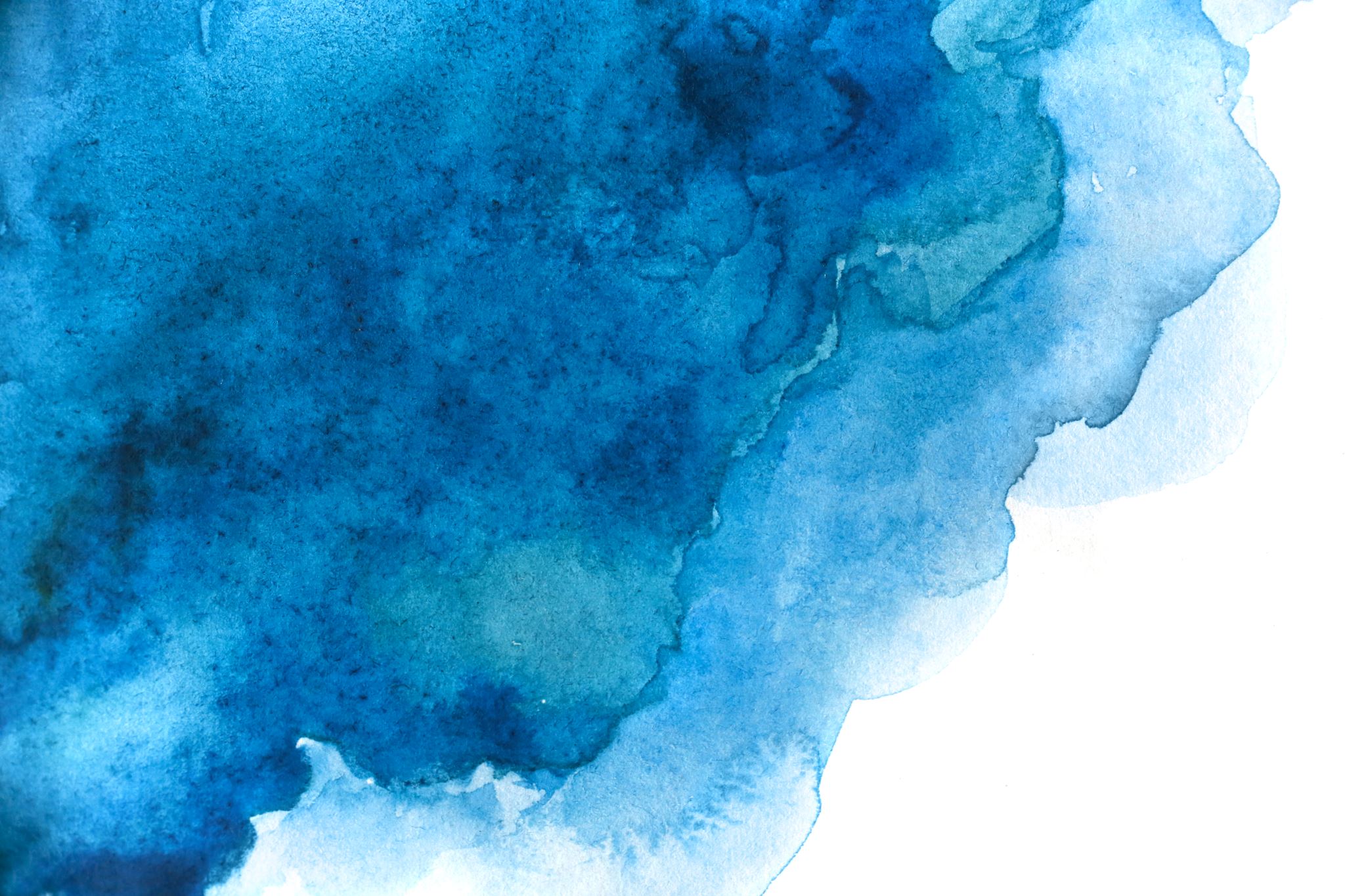 OCULUS RV
introducción
Las nuevas tecnologías son tan avanzadas que prácticamente no hay distancia entre las personas y la comunicación es mucho más sencilla. Muchas de las cosas que la ciencia ha logrado en los últimos años se deben en parte a la imaginación de las personas, ya que se han logrado cosas que en el pasado hubieran parecido fantasía. La tecnología ha avanzado más rápido de lo que podemos imaginar qué haremos con ella. Hoy, un proceso digno de la mejor literatura de ciencia ficción ha cambiado nuestra percepción y está revolucionando el mundo, no sólo en la informática sino también en diversos campos como la medicina, la arquitectura, la educación y la ingeniería.
Con el paso de los años se han logrado cada vez más avances y herramientas tecnológicas que facilitan la realización de actividades que en épocas anteriores implicaban riesgo y grandes inversiones de capital.
Actualmente se ha alcanzado un nivel de tecnología que nos permite simular eventos y actividades para probar un resultado sin tener que correr riesgos, permitiendo realizar correcciones o mejoras para lograr mejores resultados. Podrías pensar que no habrá un siguiente nivel con tanta modernidad, pero la tendencia que está siguiendo el mundo nos está llevando a la REALIDAD VIRTUAL.
Tipos de rv
TIPOS DE REALIDAD VIRTUAL
1.- Realidad No Inmersiva
Muchos ni siquiera lo toman como realidad virtual. La no inmersiva es aquella que se proyecta por medio de una pantalla (monitor) y es manejada desde un teclado, mouse u otros artefactos que permiten tener una dinámica con otras personas u objetos en tiempo real conectados a una red de Internet.
Una actividad que se enfoca también en el entretenimiento como lo son los videojuegos, simuladores, pero que también es usado en aspectos científicos.
2.- Realidad semi-inmersiva o inmersiva de proyección
Es tipo de realidad también podría darse en el mundo gamer o científico. Generalmente se caracteriza por tener 3 pantallas en una pared y una en el suelo. Esto para tener una mejor visión de un mundo real dentro de un mundo virtual. Con esta realidad también es necesario tener unos lentes y un dispositivo que permita tener un seguimiento de nuestra cabeza para tener una mejor visión de toda la realidad virtual que estamos viendo en ese preciso momento en una computadora.
3.- Realidad Inmersiva
Esta es la más famosa y conocida por todos nosotros. La realidad inmersiva es aquella que nos permite tener una experiencia sensorial, pudiendo tocar objetos, caminar en diferentes mundos. Todo esto por medio de guantes, gafas, trajes especiales o incluso audífonos. Algo así como el PlayStation VR que conocemos hoy en día. En definitiva, la Realidad Inmersiva está enfocada, mayormente, en algo netamente de entretenimiento como videojuegos. También puede usarse en medicina y educación.
Manual de instrucciones
Las gafas se pueden conectar por cable a USB C a USB C o USB C a USB A 3.0 a un 
ordenador a través de Quest link. 
https://www.youtube.com/watch?v=oKgkthOmUH0&t=97s 
El Quest link es necesario para utilizar cualquier experiencia o aplicación que no esté en 
la tienda de Oculus / Met
https://www.meta.com/es-es/help/quest/articles/headsets-and-accessories/oculus-link/set-up-link/